Таврический государственный агротехнологический университет им. Дмитрия Моторного
Миниэлектротрактор
Докладчик : Копосов Андрей 
Студент 12 МБЕЕ группы
Минитрактор — универсальная многофункциональная машина, способная на небольших земельных участках выполнять широкий спектр сельскохозяйственных и коммунальных работ, таких, например, как пахота легких почв, боронование и культивация, междурядная обработка картофеля и свеклы, внесение минеральных удобрений, покос трав, уборка улиц и территорий от мусора и снега, засыпка ям и траншей
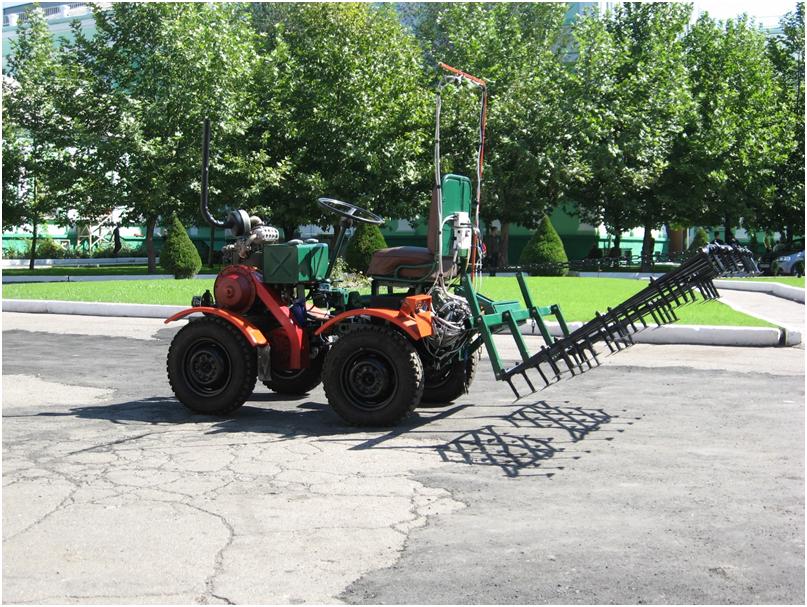 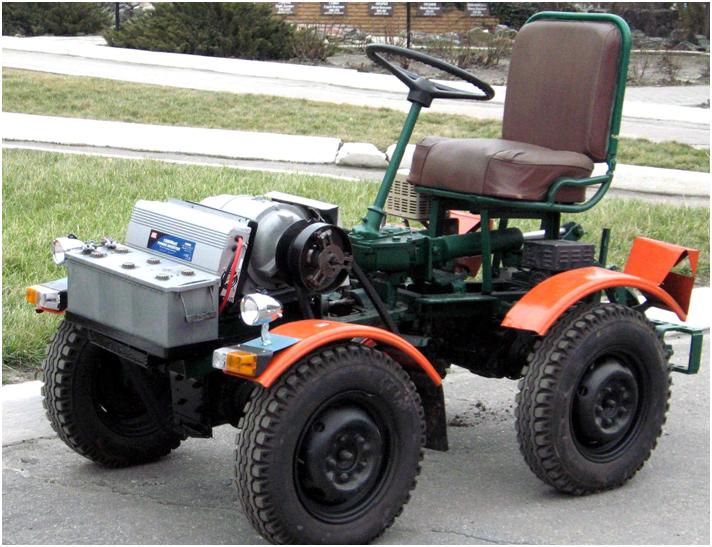 Структурная схема электропривода
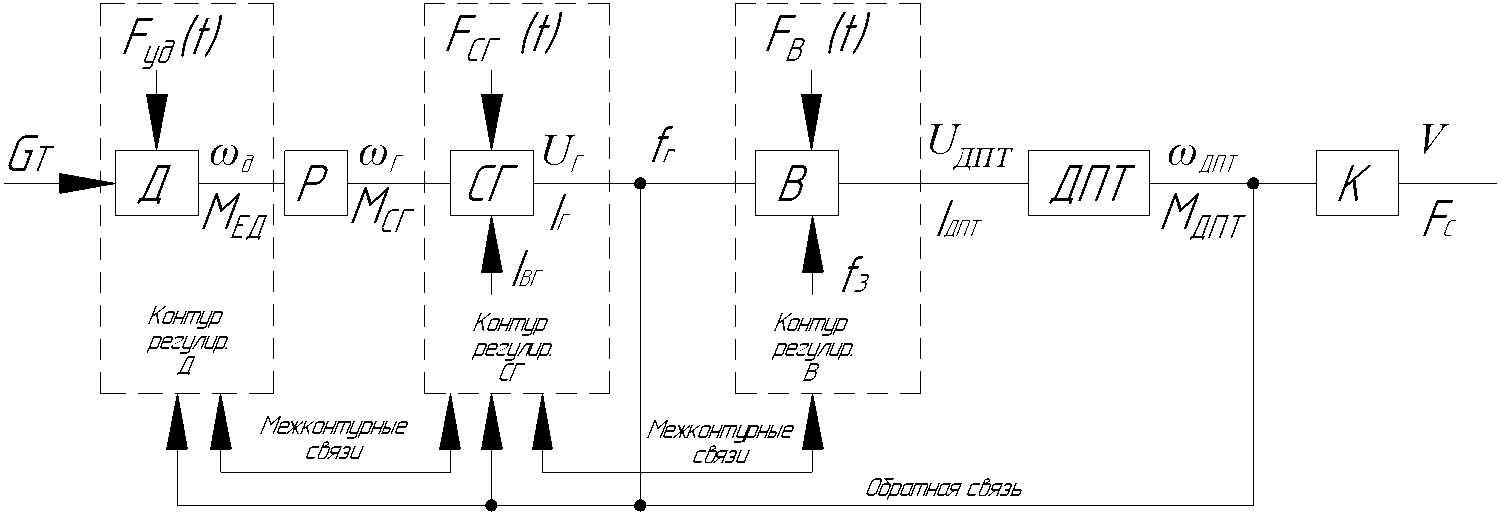 Д – тепловой двигатель, Р – редуктор, СГ – синхронный генератор 
В – выпрямитель, ДПТ – тяговый двигатель постоянного тока, 
К – приводное колесо.
Последовательная схема
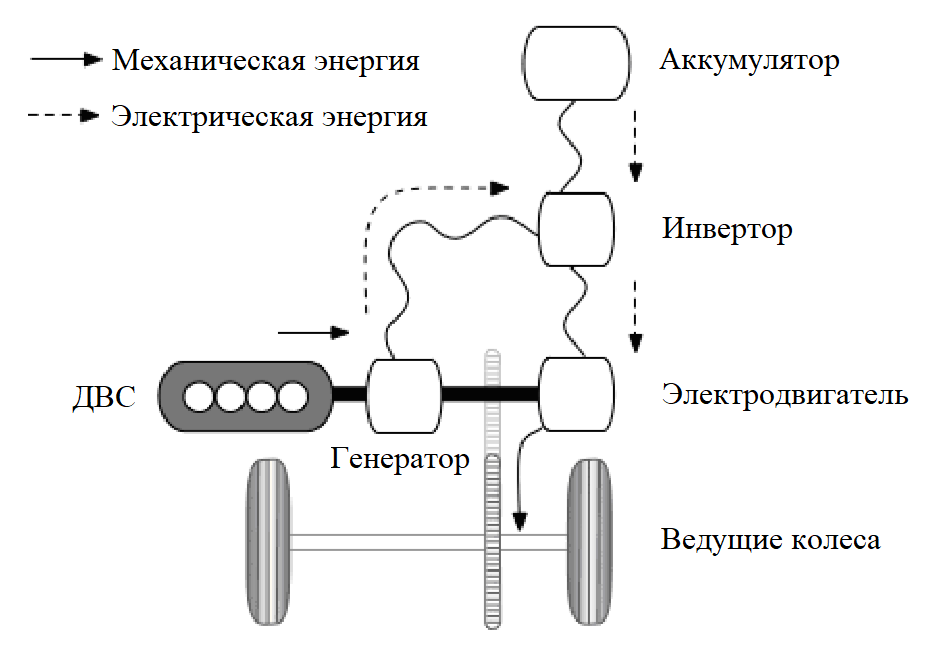 Параллельная схема
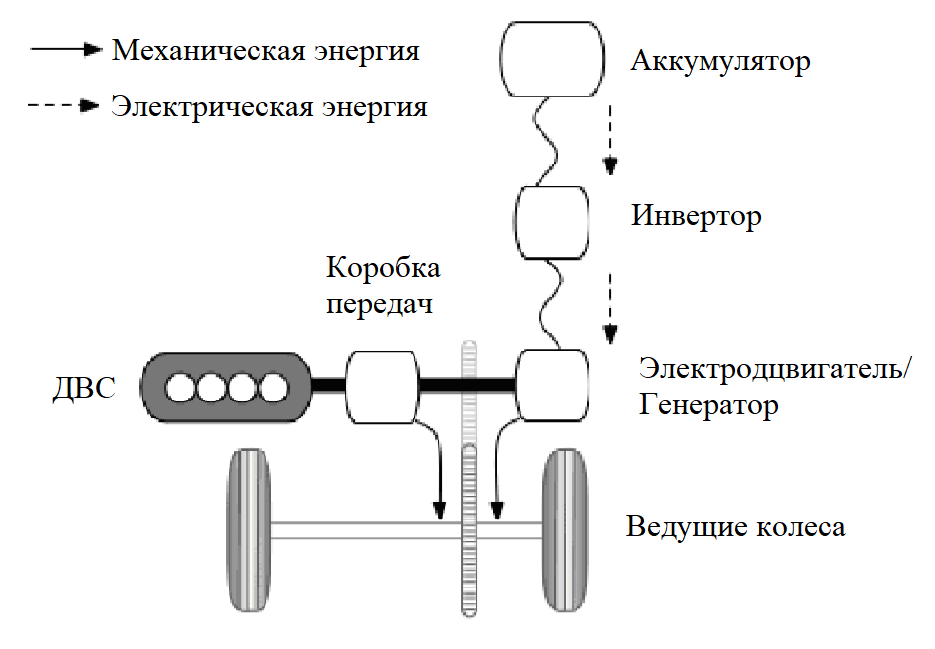 Комбинированная схема
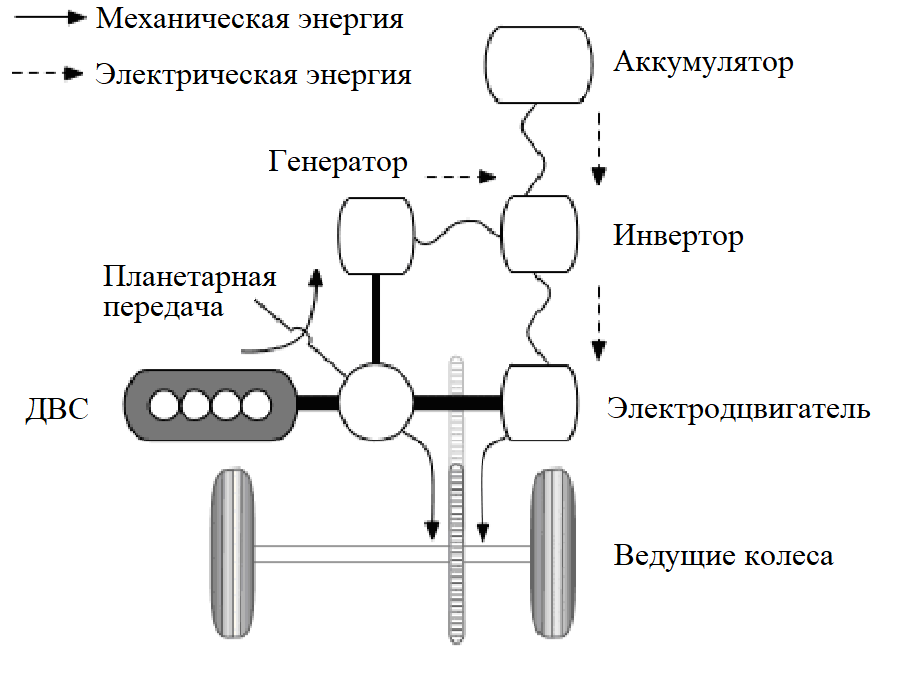 Схема электрическая принципиальная управления приводом мини электротрактора
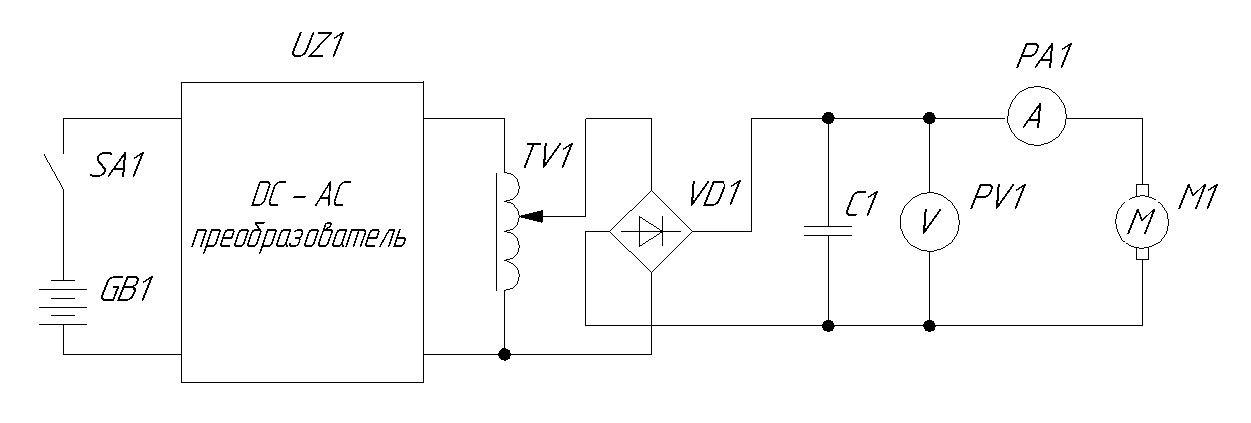 GB1 – Аккумулятор 12 В, 90 А⸱ч
UZ1 – Инвертор
TV1 – Лабораторный автотрансформатор
VD1 – Диодный мост
C1 – Сглаживающий конденсатор
PA1 – Амперметр
PV1 – Вольтметр
M1 – Двигатель постоянного тока
Установка тягового двигателя постоянного тока позволяет существенно улучшить управляемость, проходимость мини трактора, а также способствует достижению требуемых эксплуатационных характеристик.
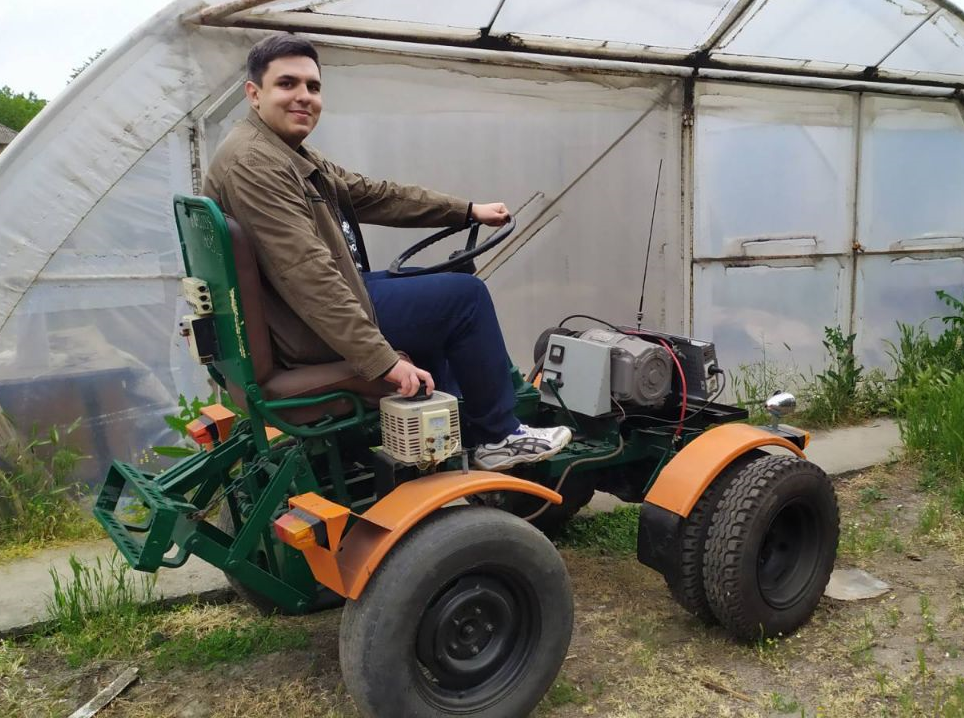 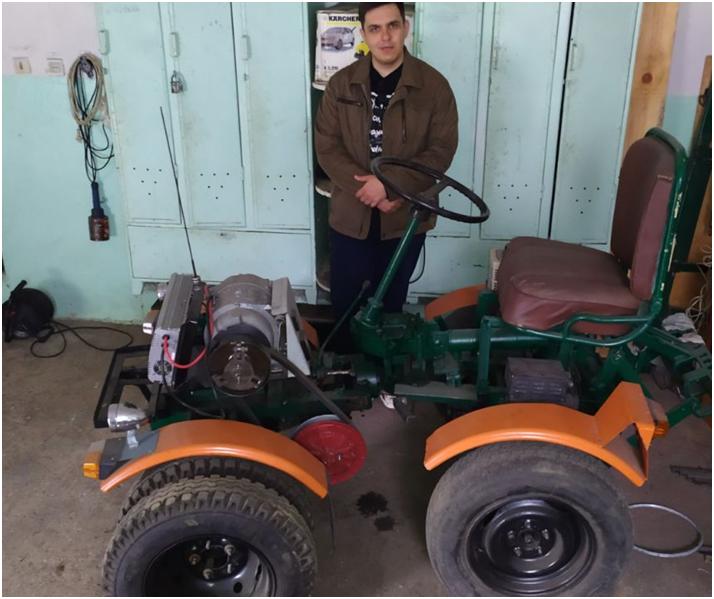 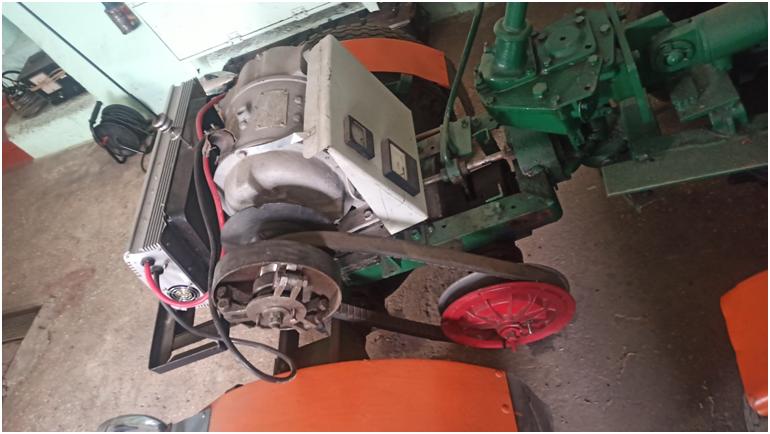 Спасибо за внимание